Øresund Biorefinery ProjectOct. 2010 – Sept. 2013
Mhairi Workman
Department of Systems Biology
Technical University of Denmark
Sustainable production of value added products from locally available substrates in the Øresund region
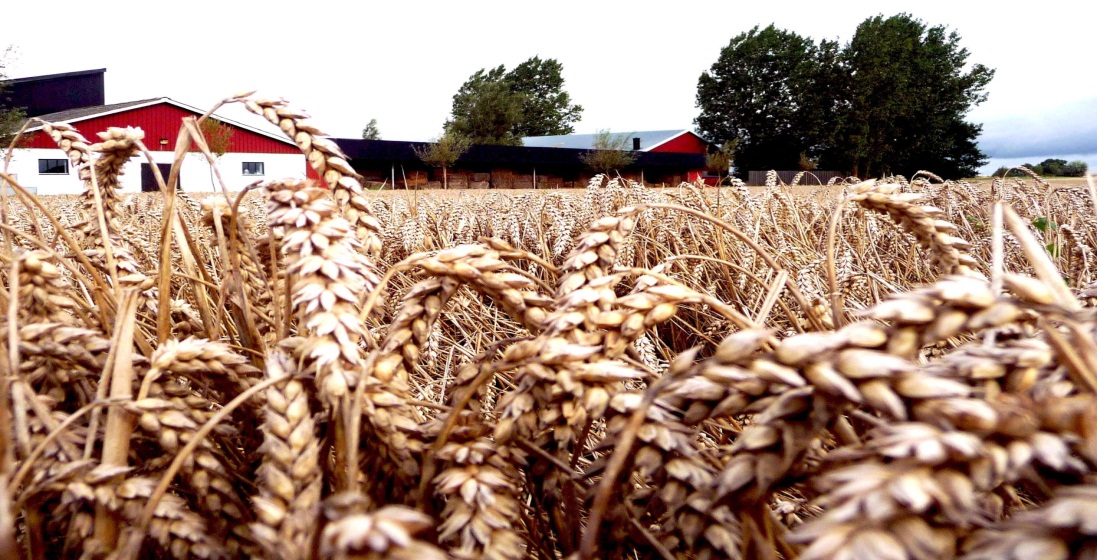 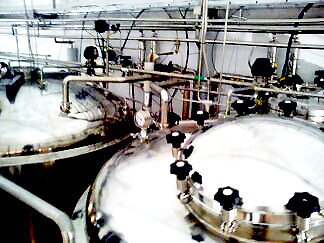 What is a biorefinery?
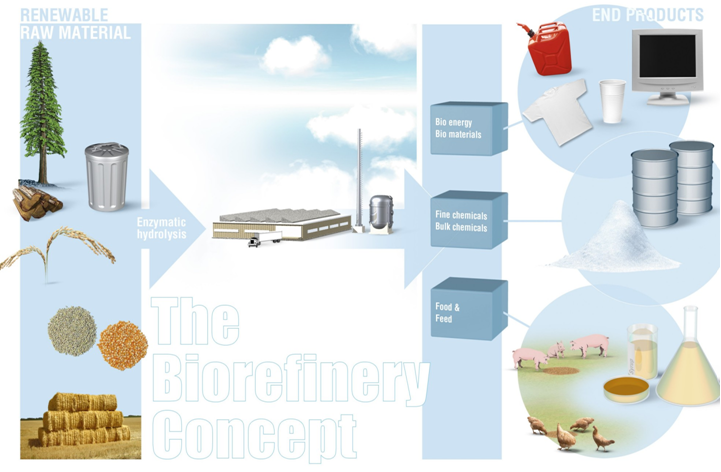 http://sv.wikipedia.org/wiki/Bioraffinaderi
Øresund Biorefinery
Selection and cultivation of crops
Selection and sourcing of waste materials
Pretreatment of substrates
Screening and selection of micro-organisms
Process design and optimisation
Life cycle/process assessment
Scale-up
Partners and locations
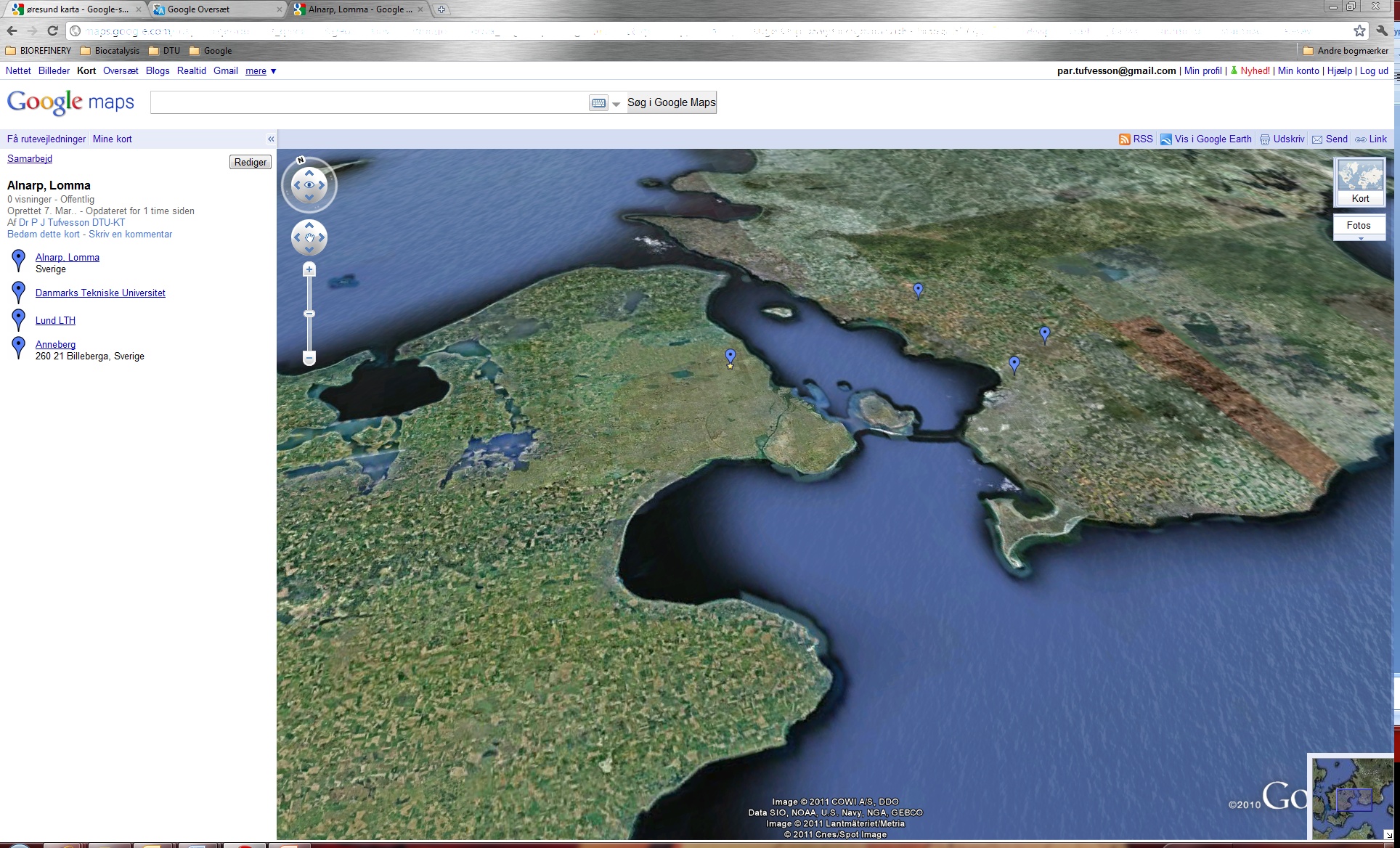 Scale-up Facility, Anneberg
Lund University
Biotechnology
Technology and Society
Technical University of Denmark
Systems Biology
Chemical Engineering
Environmental Engineering
Swedish Agricultural University
- Dept. of Agriculture
Product Selection and Handling
High value products
Process chain efficiency
Pretreatment
Start Materials
Selection of crops
Cultivation
Content Analysis
Conversion
Microorganisms
Process design
Engineering
Scale-up
- Selected processes
Life-cycle Analysis – Environmental and economic life cycle assessment guidedance
Start materials
Substrate types
Hemp
Chicory
Wheat
Jerusalem artichoke
Glycerol
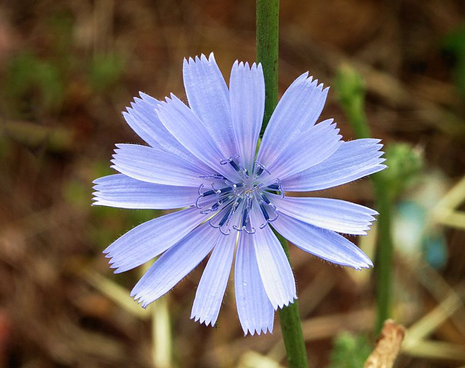 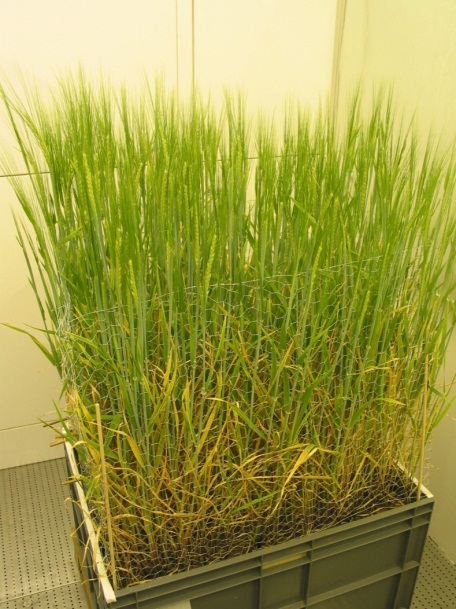 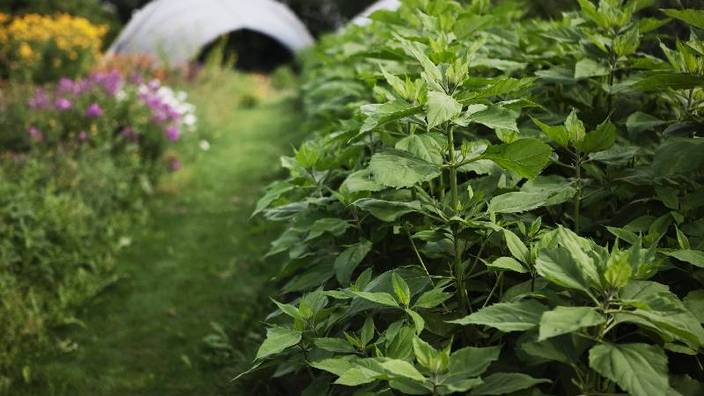 Substrate use
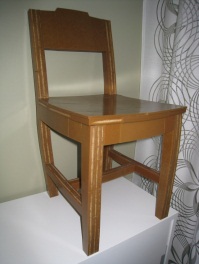 Wheat
Gluten recovery
Materials
Chicory
Inulin recovery
Jerusalem artichoke tubers
Pretreatment
Physical
Physiochemical
Bioconversion/Fermentation
Lignocellulosic materials
Products
Carbon composition after pretreatment
One major challenge is the efficient release of available carbon from plant biomass feedstocks.
Necessity for efficient microbial hosts for bioconversions.
Glycerol as a substrate
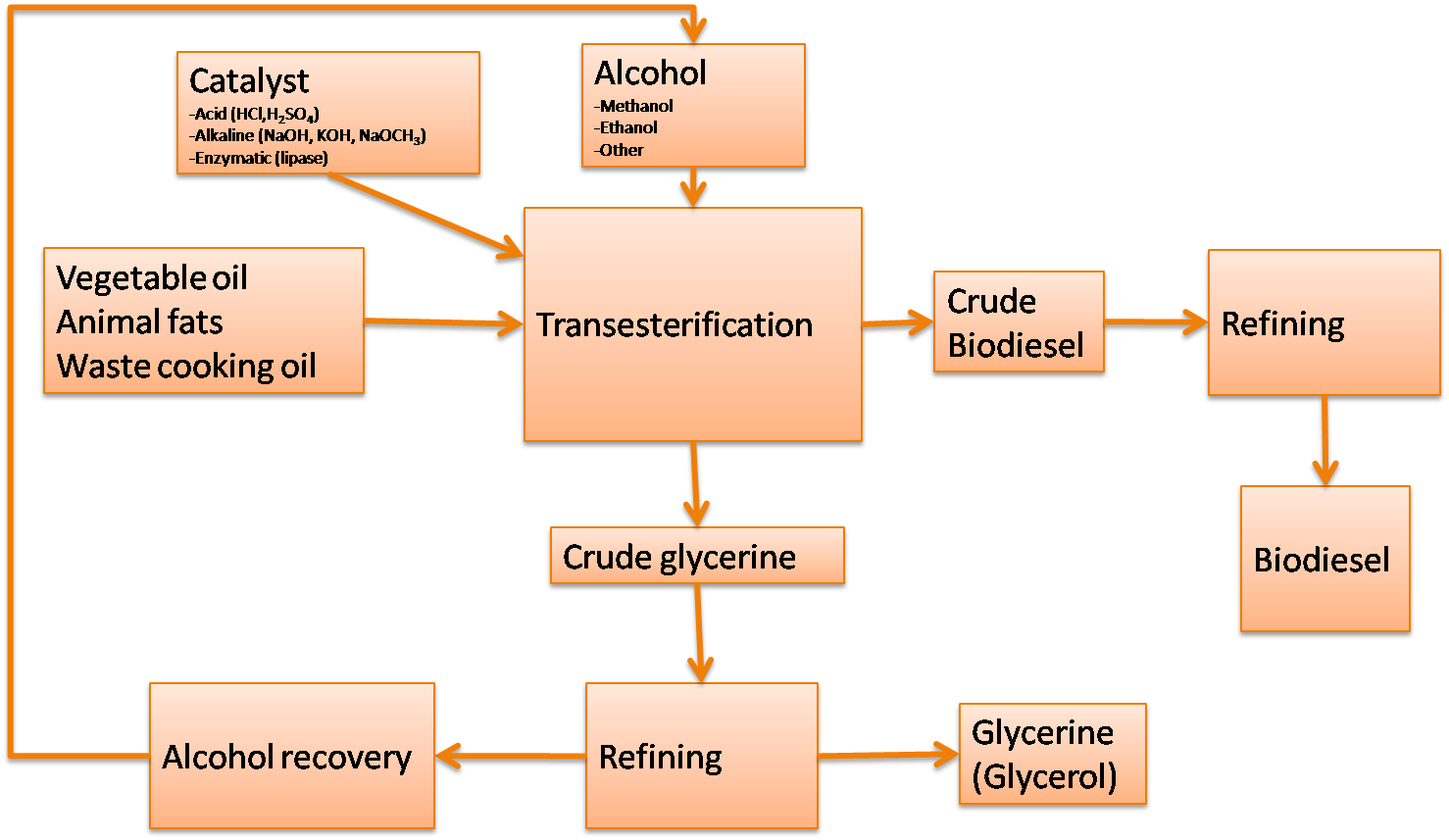 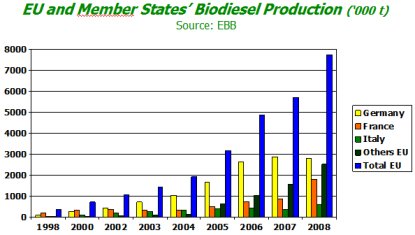 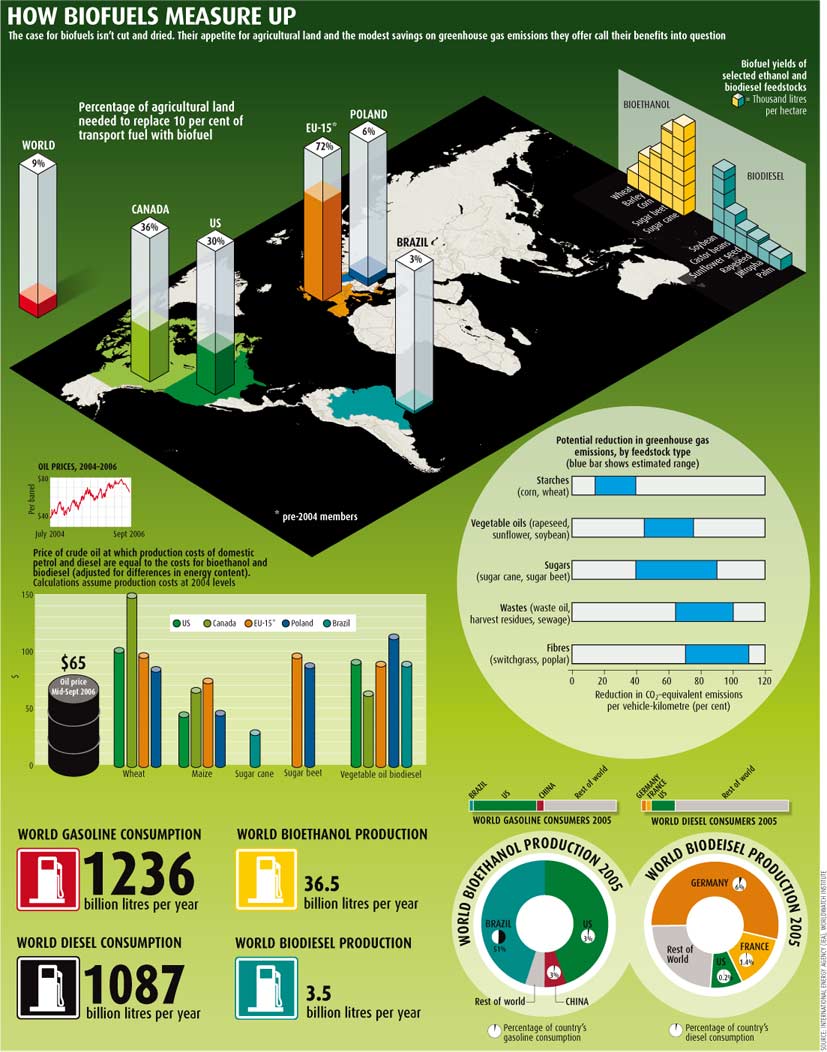 Glycerol is the by-product of biodiesel production, produced at 10% the volume of biodiesel.
Conversion
Characteristics of desirable cell factories
Efficient growth
Efficient conversion of substrates
Lack of by-products
Tolerance to substrate and product
Cultivation at large scale
Amenable to genetic modification
Two approaches to cell factory design
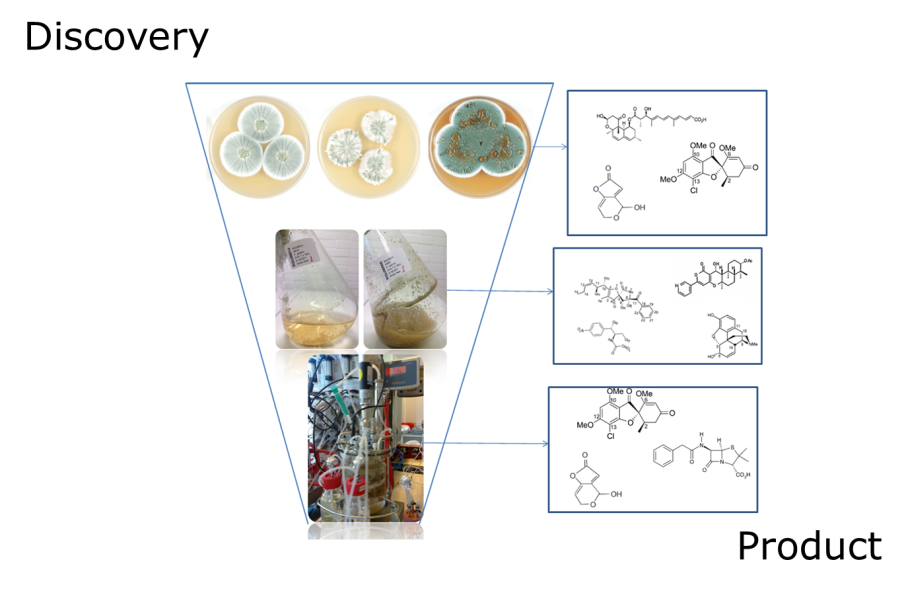 Fungal biodiversity
Quantitative physiology
Analytical Chemistry
Application of novel cell factories
Application of established cell factories
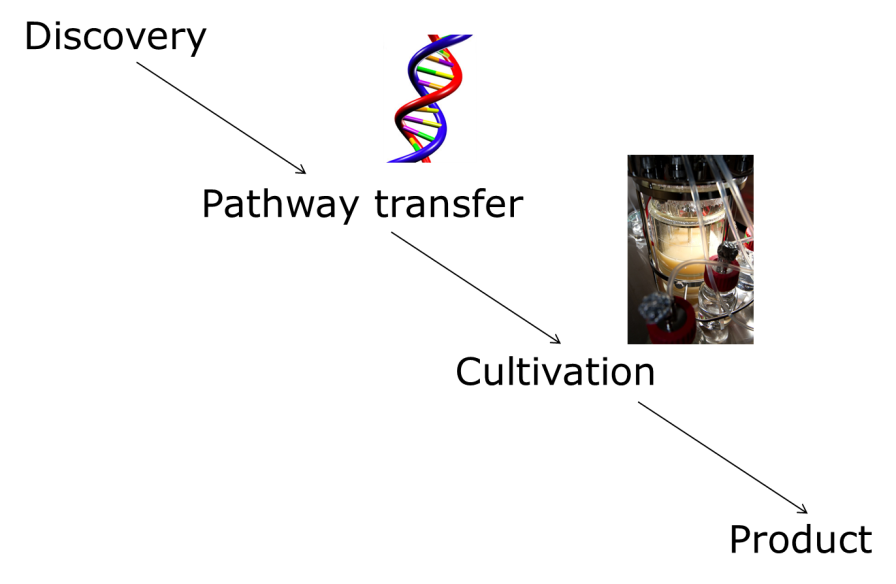 Bioinformatics
Mycology
Molecular Biology
Quantitative physiology
Analytical Chemistry
Glycerol as a substrate
Mannitol production process
Batch cultivation at 1 litre scale.  50g/L glycerol,  airflow control to ensure oxygen limitation.
Theoretical yield: 0.5 g/g glycerol
In flasks: 15g/L (Yield 0,46)
In Fermenters: 15g/L (Yield 0,36)
Resting cells in flasks: 10g/L (Yield 0,34)
Fed-batch mannitol process
Crude substrates
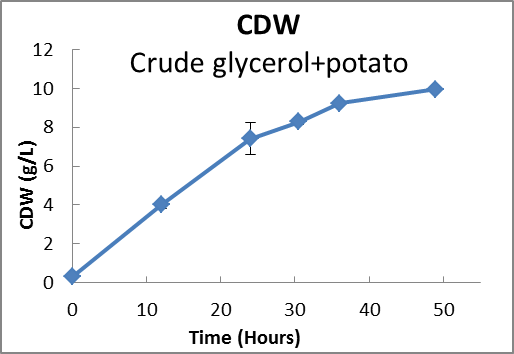 Only crude substrates as nutrients, the strain is capable of growing and producing polyols and also accumulates intracellular lipids.
Jerusalem artichoke process
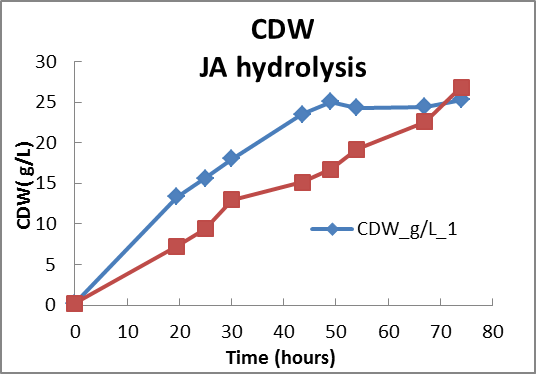 JA hydrolysate, with and without autoclavation,  the strain is capable of growing and producing polyols (mainly mannitol).
Hemp hydrolysate
Complete utilisation of all carbon sources available.  Very low amounts of products due to low concentration of carbon sources.
Summary
Locally available materials as substrates for bioprocesses
Versatile micro-organism applied
Relevant processes for scale-up/engineering

Other strategies – reverse engineering
Life Cycle Assessment
Raw material extraction
Inflow
Outflow
Raw material preparation
Emissions to air
Emissions to water 
Waste
Other emissions
Manufacturing
Material
Energy
Transportation
Use
Recycling/Reuse
Disposal
The life-cycle of the product
Raw material production – key paramters
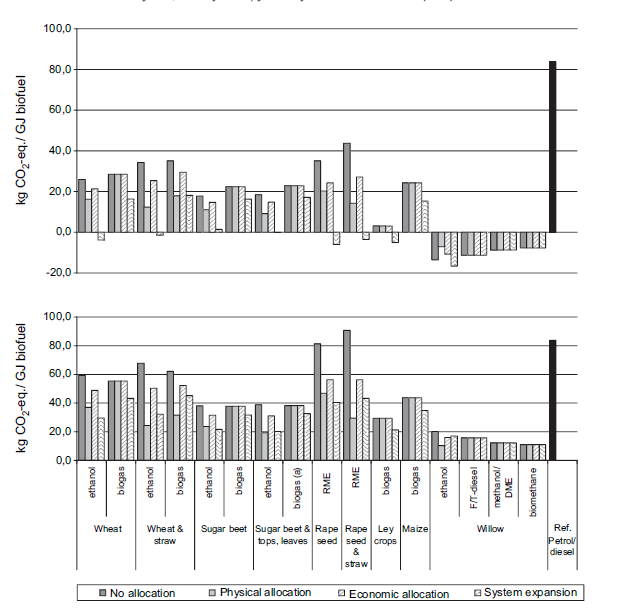 Allocation method
Type of biomass
Removal of crop residues
N2O emissions
Land use change
Process – key parameters
Yield
Process energy demand and primary energy source
Use of solvent 
Toxicity
Process - key parameters
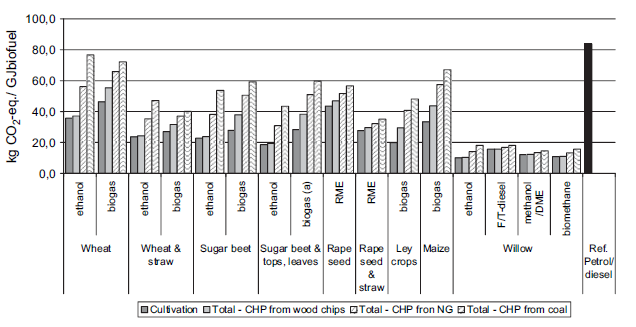 Primary energy source
Cultivation
Cultivation
Cultivation
Roots 
Food prod./ Ind. Appl.
Potato
Rapeseed
Jerusalem artichoke
Potato starch
Starch
 prod.
Biodiesel
 prod.
Pretreatment and Hydrolysis
RME
Jerusalem artichoke tops and leaves
Glycerol
Potato juice
Fermentation
Fermentation
Fermentation
Down stream processing
Down stream processing
Down stream processing
Mannitol
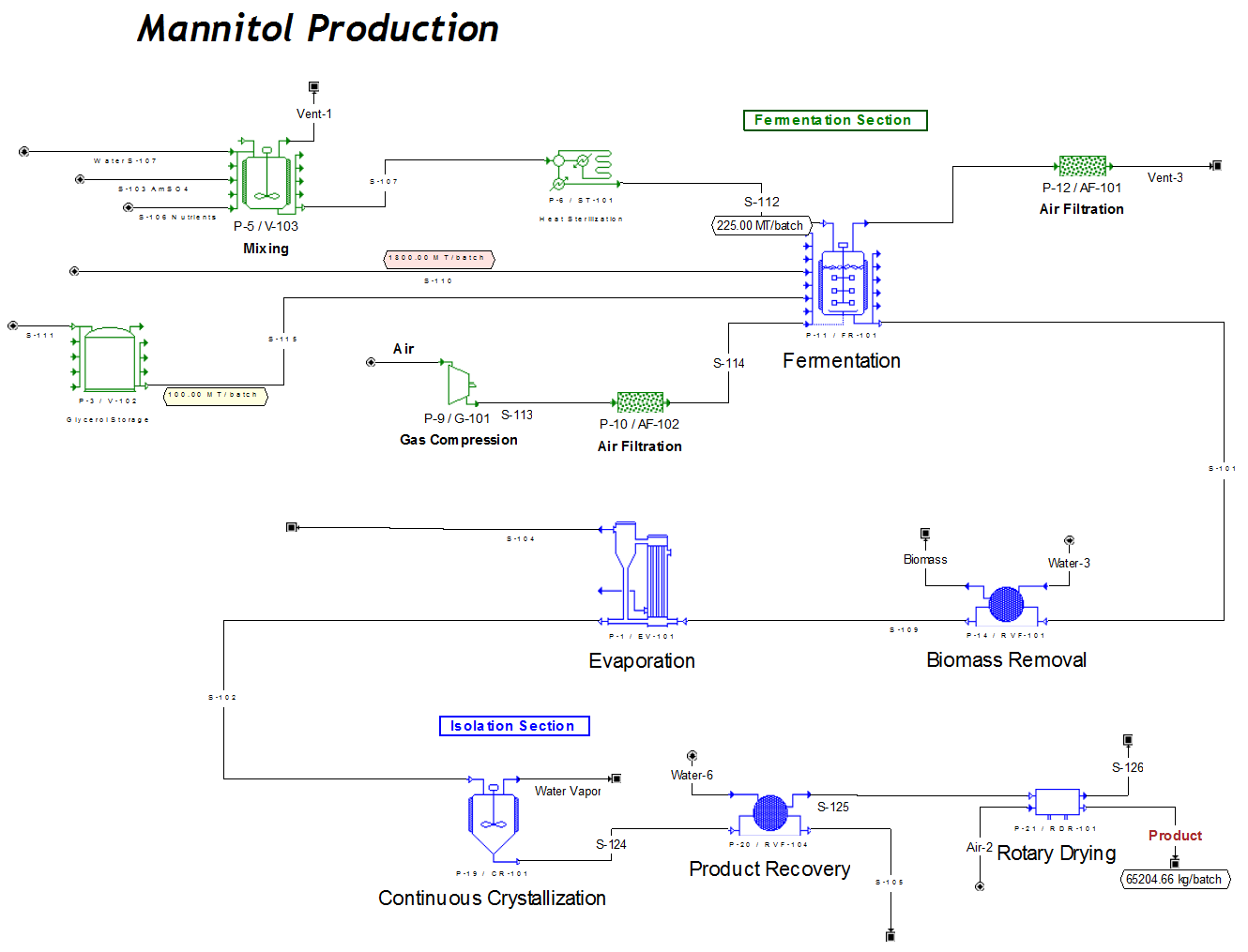 Economic Assessment
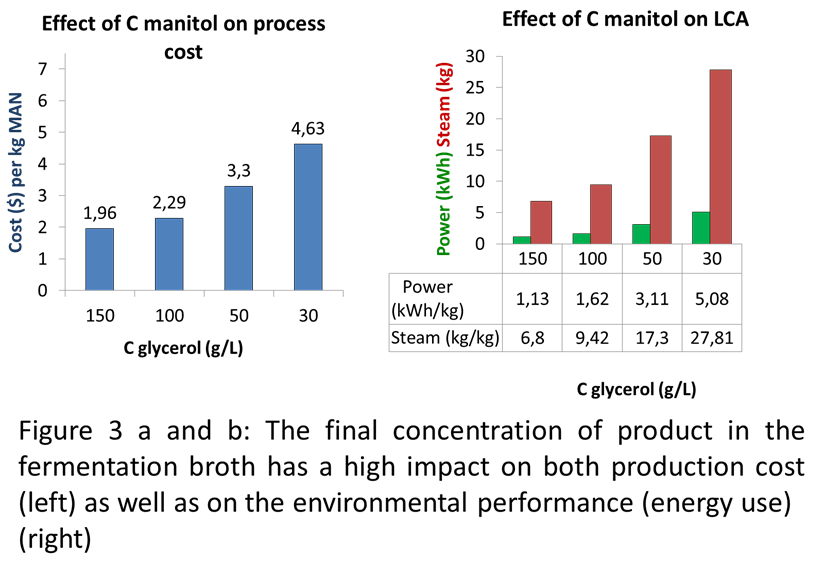 Communication and Network
Conference
Presentation at European Biomass Conference, Copenhagen, June 2013
Presentation at Physiology of Yeasts and Filamentous Fungi Conference, Montpellier, June 2013
Energitinget, June 2012
Presentation at 15th European Congress on Biotechnology, Istanbul, September 2012
Poster at Grøn Dyst, DTU, June 2012
Presentation at InnoAsia, Hong Kong, Nov 2011
Publications
Liu, X, Mortensen, U.H. and Workman, M. (2013). Expression and functional studies of genes involved in transport and metabolism of glycerol in Pachysolen tannophilus.  Microbial Cell Factories 12: 27
Workman, M., Holt, P. and Thykaer, J. (2013) Comparing cellular performance of Yarrowia lipolytica during growth on glucose and glycerol in submerged cultivations .  Under review AMB Express.
Rombouts I, Lagrain B, Delcour JA, Türe H, Hedenqvist MS, Johansson E, Kuktaite R (2013) Crosslinks in wheat gluten films with hexagonal close-packed protein structures. Ind Crops Prod. (accepted)
Newson WR, Kuktaite R, Hedenqvist MS, Gällstedt M, Johansson E (2013) Oilseed meal based plastics from plasticized, hot pressed Crambe abyssinica and Brassica carinata residuals. J Am Oil Chem Soc. 90:1229-1237.
Johansson E, Malik AH, Hussain A, Rasheed F, Newson WR, Plivelic T, Hedenqvist MS, Gällstedt M, Kuktaite R (2013) Wheat gluten polymer structures: The impact of genotype, environment and processing on their functionality in various applications. Cereal Chem. 90:367
Kuktaite R, Plivelic TS, Türe H, Hedenqvist MS, Gällstedt M, Marttila S, Johansson E (2012) Changes in the hierarchical protein polymer structure: urea and temperature effects on wheat gluten films. RSC Advances 2:11908-11914
Biorefinery Network
Øresund Biorefinery conference, Lund, October 2011
Collaboration with Öresundsklassrummet
Collaboration with plastic industry, 2011-2013
Inauguration of pilot scale biorefinery, Anneberg, June 2012
Workshop with Sustainable Business Hub, September 2012
Workshop at Nordic Sugar, October 2012
Workshop for Swedish and Danish Farmers, May 2013
CleanTech Bazaar, May 2013
Biorefinery in the Øresund region seminar, June 2013
Workshop at Symbiosis Center, Kalundborg, August 2013